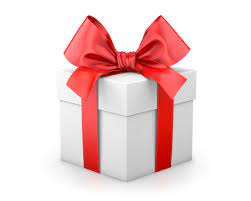 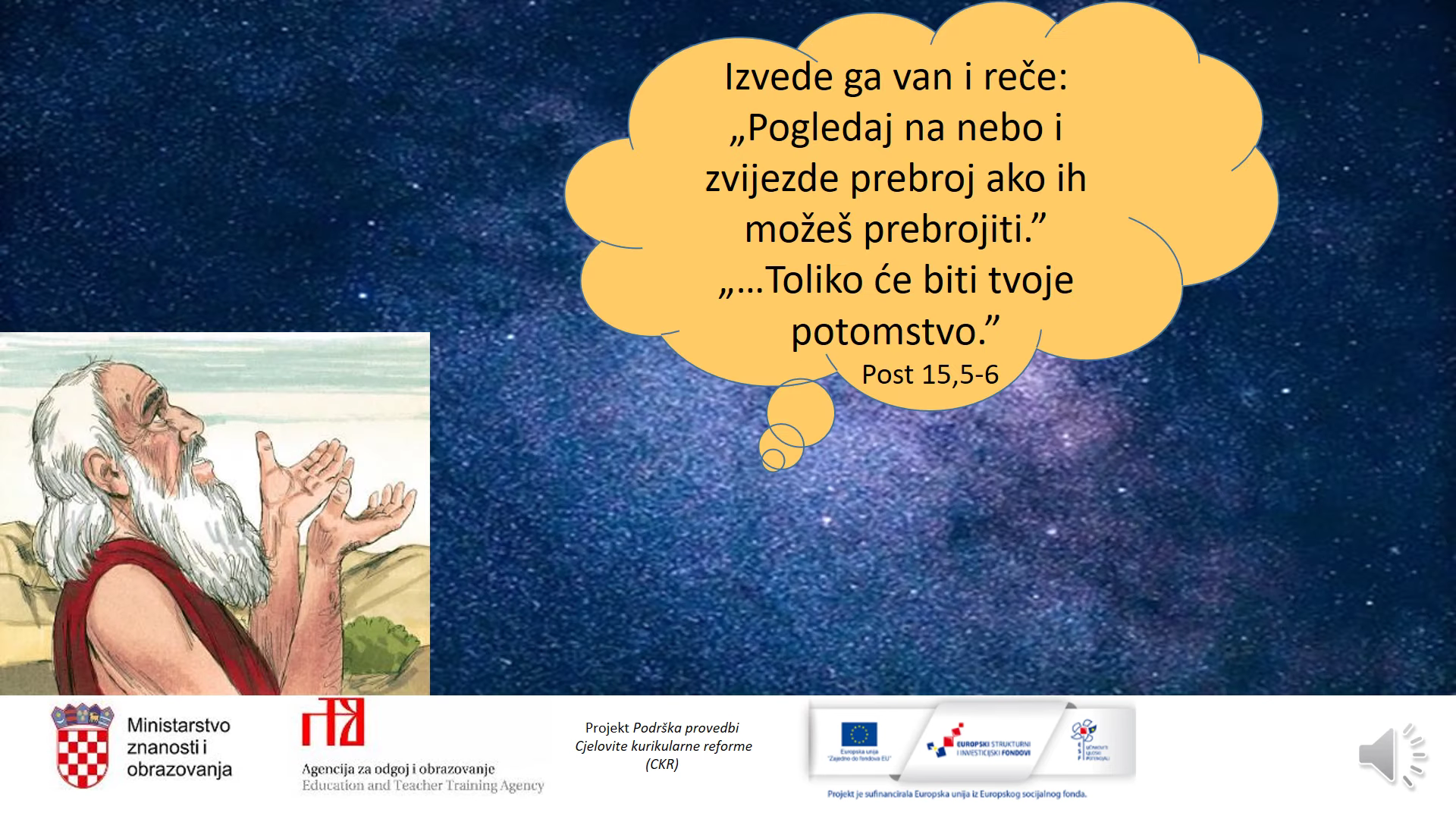 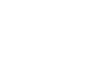 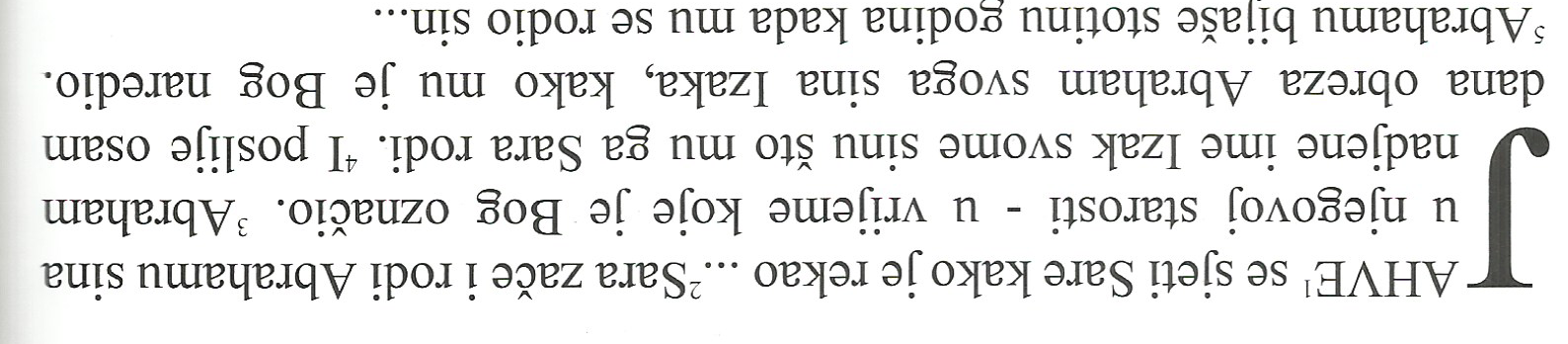 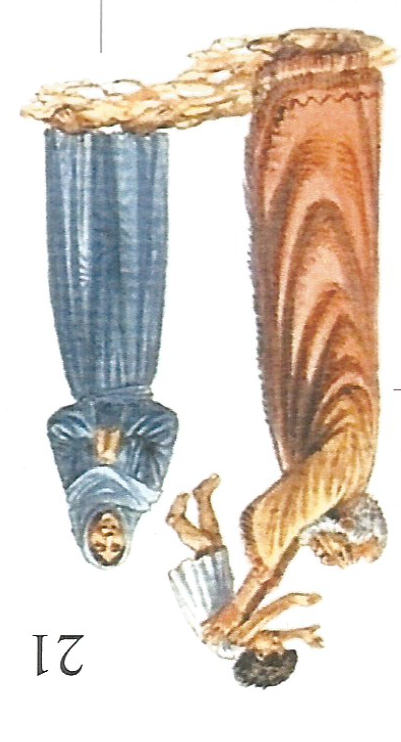 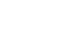 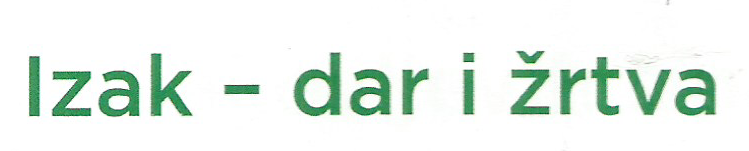 -Bog je ispunio svoje obećanje: Abraham i Sara dobili su sina – IZAKA („Božji smiješak”)
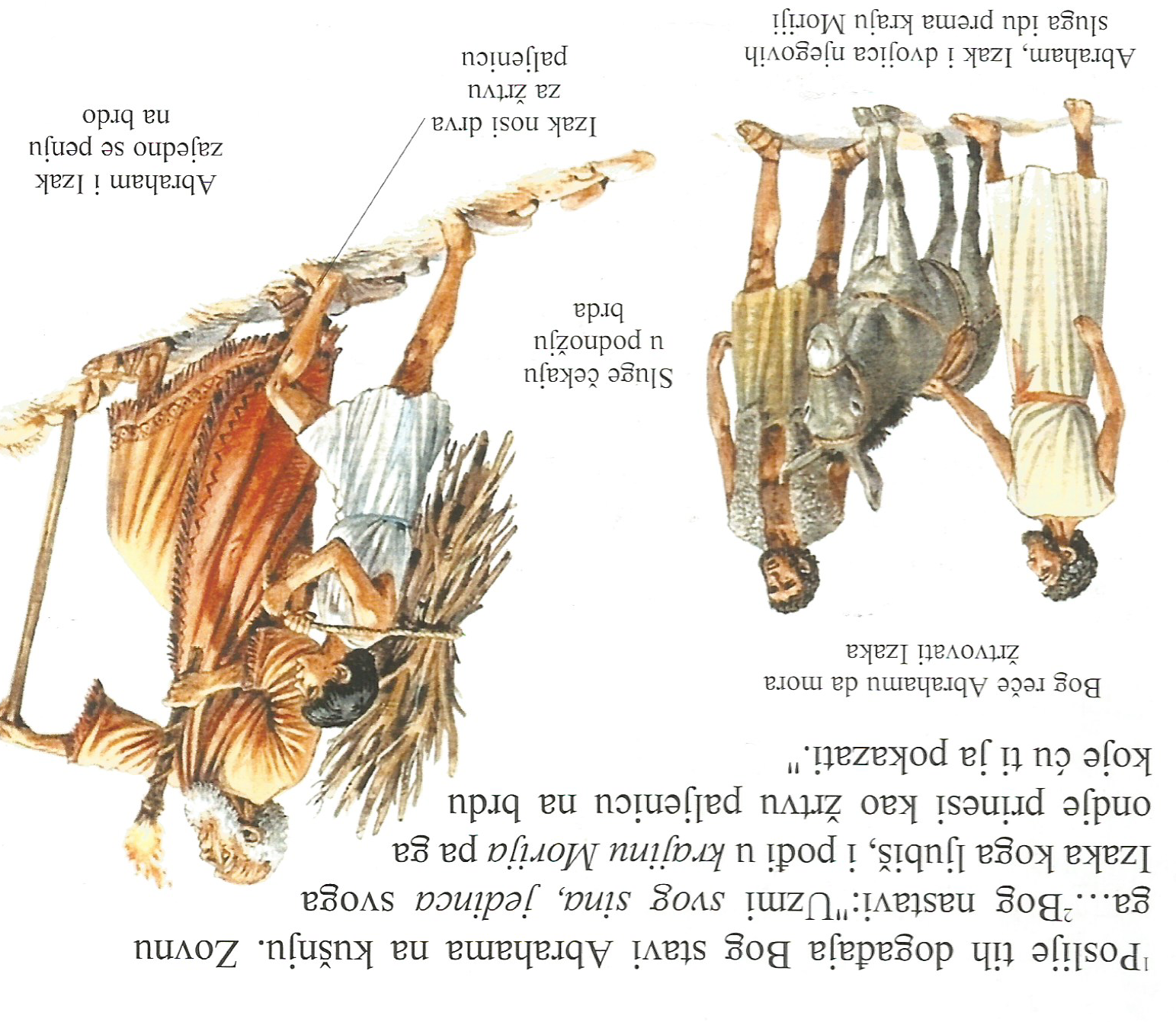 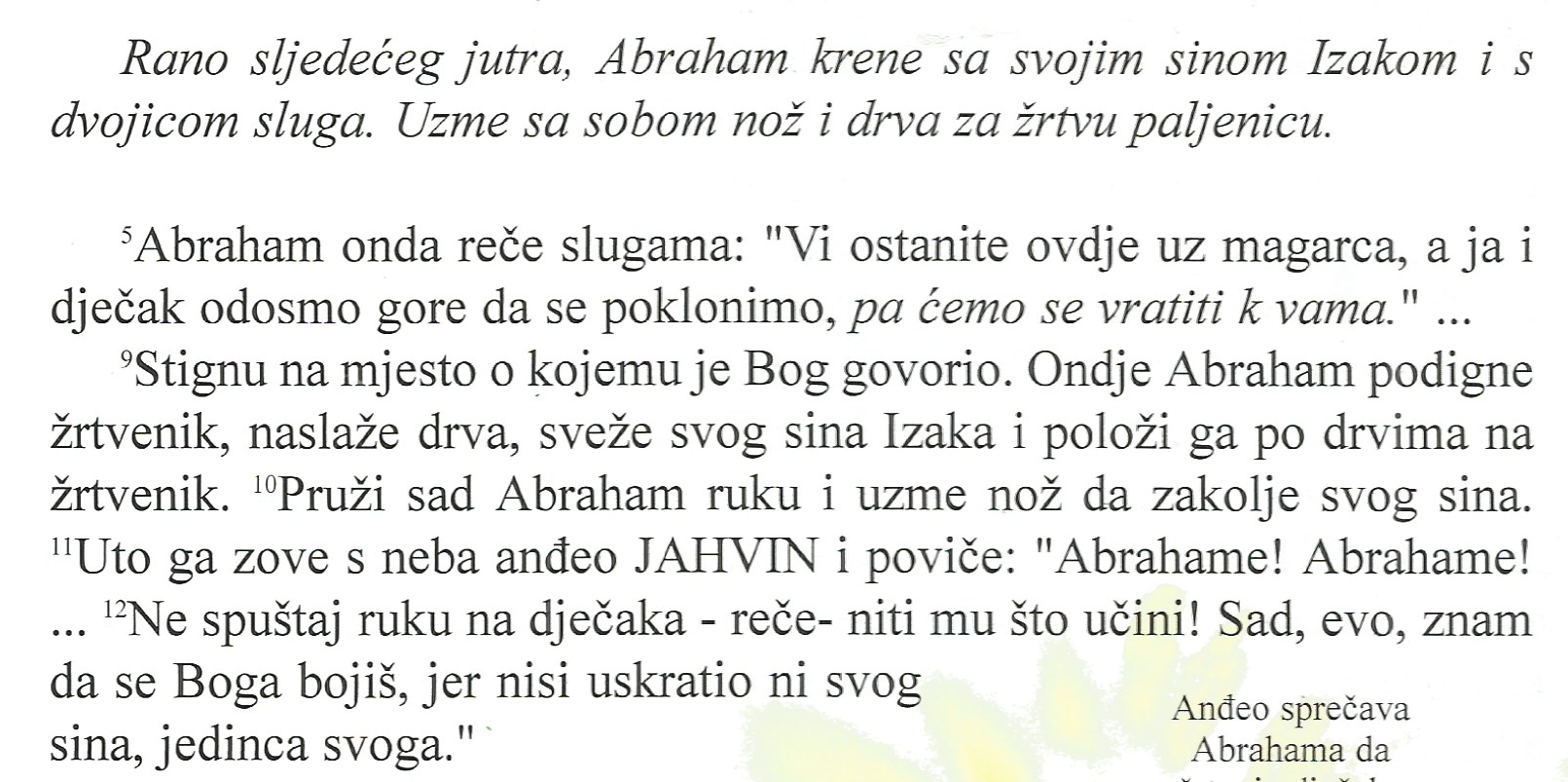 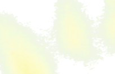 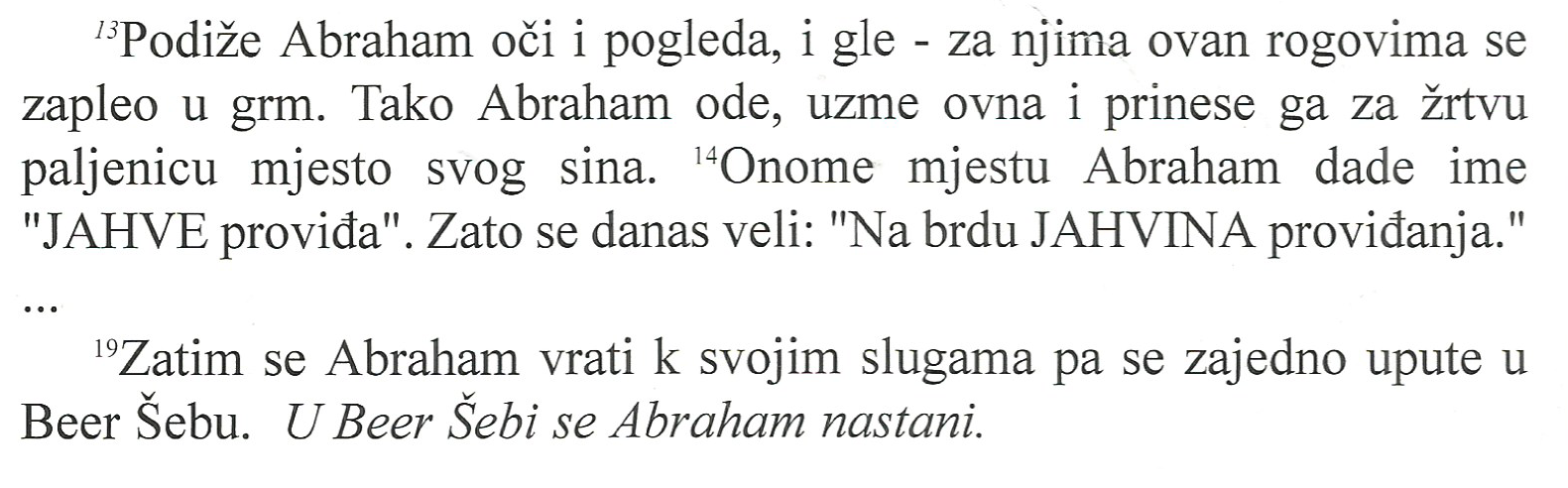 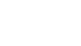 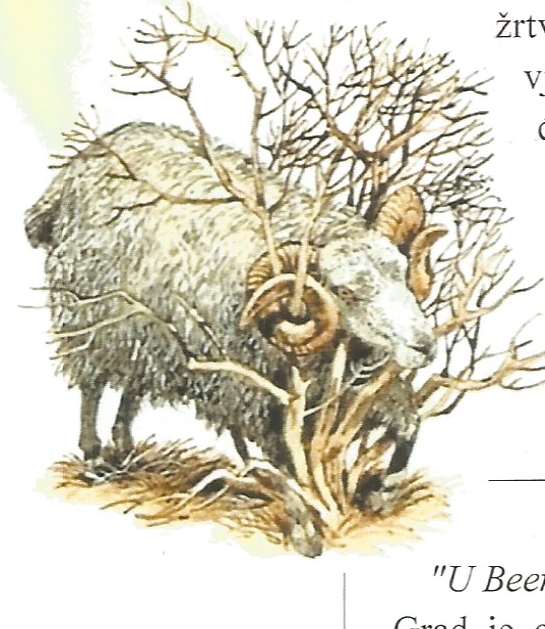 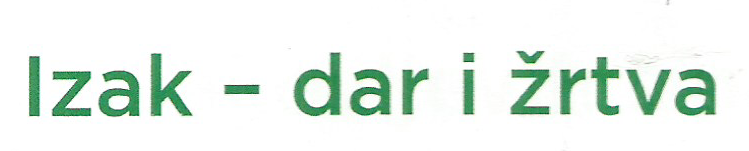 -Bog je ispunio svoje obećanje: Abraham i Sara dobili su sina – IZAKA („Božji smiješak”)

-Abraham je imao povjerenje u Boga i u najtežim trenucima (i kad je mislio da Bog od njega traži ono najdragocjenije – njegova sina jedinca)

-Bog ne traži ljudske žrtve, nego samo čovjekovu vjernost